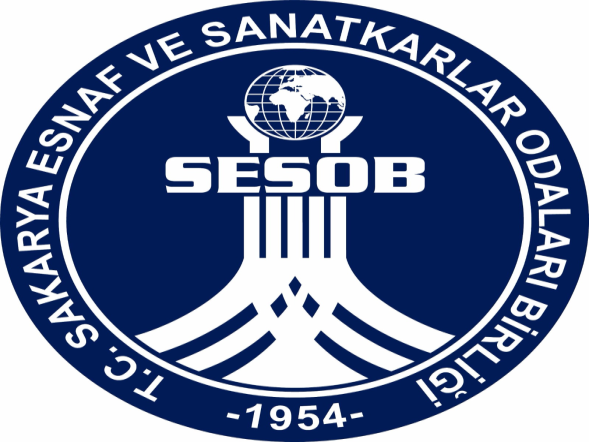 T.C. SAKARYA ESNAF ve SANATKARLAR ODALARI BİRLİĞİ
BİLİRKİŞİ KİMDİR?
Hukuki konuların en yetkini olduğu kabul edilen hâkimin, uyuşmazlığı giderebilmek için ihtiyaç duyduğu, hukuk dışındaki, özel veya teknik bilgiyi ona sunan gerçek veya tüzel kişidir.
Bilirkişi olacak kişinin haiz olması gereken nitelikler :

Güvenilirlik, Yetkinlik, Tarafsızlık, Bağımsızlık ve Dürüstlük
BİLİRKİŞİLİK NEDİR? NE İŞ YAPAR ?
Bilirkişilik kurumu, geçmişi çok eski tarihlere dayanan köklü bir kurum olup geçmişten beri uyuşmazlıkların çözümünde özel bilgi sahibi kişilerden yararlanılmıştır. Adalet sisteminin iyi işleyebilmesi için sağlıklı temellere oturtulmuş ve yargılama faaliyetine tam anlamıyla katkıda bulunan bir bilirkişilik kurumuna ihtiyaç vardır.
Bilirkişiler tarafından sunulan raporların mahkemeler tarafından verilen kararlarda büyük öneme haiz olması nedeniyle bilirkişilik görevi yapanların tarafsız, objektif olması, bilim ve fennin gerektirdiği kurallar çerçevesinde raporunu tanzim edip görevlendirmeyi yapan merciye sunması adalet terazisinin doğru tartması açısından hayati öneme sahiptir.
KİMLER BİLİRKİŞİ OLAMAZ?
a) 26/9/2004 tarihli ve 5237 sayılı Türk Ceza Kanununun 53 üncü maddesinde belirtilen süreler geçmiş olsa bile; kasten işlenen bir suçtan dolayı bir yıldan fazla süreyle hapis cezasına ya da affa uğramış olsa bile devletin güvenliğine karşı suçlar, Anayasal düzene ve bu düzenin işleyişine karşı suçlar ile zimmet, irtikâp, rüşvet, hırsızlık, dolandırıcılık, sahtecilik, güveni kötüye kullanma, hileli iflas, ihaleye fesat karıştırma, edimin ifasına fesat karıştırma, suçtan kaynaklanan malvarlığı değerlerini aklama veya kaçakçılık, gerçeğe aykırı bilirkişilik veya tercümanlık yapma, yalan tanıklık ve yalan yere yemin suçlarından mahkûm olmamak.b) Terör örgütleriyle iltisaklı veya irtibatlı olmamak.c) Daha önce kendi isteği dışında sicilden ve listeden çıkarılmamış veya bilirkişilik yapmaktan yasaklanmamış olmak.
ç) Disiplin yönünden meslekten veya memuriyetten çıkarılmamış ya da sanat icrasından veya mesleki faaliyetten geçici ya da sürekli olarak yasaklanmamış olmak.d) Başka bir bölge kurulunun listesine kayıtlı olmamak.e) Bilirkişilik temel eğitimini başarıyla tamamlamak.f) Bilirkişilik yapacağı uzmanlık alanında en az beş yıl fiilen çalışmış olmak ya da Daire Başkanlığınca daha fazla çalışma süresi belirlenmiş ise bu süre kadar fiilen çalışmış olmak.g) Meslek mensubu olarak görev yapabilmek için ilgili mevzuat gereği aranan şartları haiz olmak ve mesleğini yapabilmek için gerekli olan uzmanlık alanını gösteren diploma, meslekî yeterlilik belgesi, uzmanlık belgesi, ustalık belgesi veya benzeri belgeye sahip olmak.ğ) Daire Başkanlığının bilirkişilik temel ve alt uzmanlık alanlarına göre belirlediği yeterlilik koşullarını taşımak.
BİLİRKİŞİLER HANGİ ALANLARDA GÖREV YAPABİLİR ?
6754 sayılı Bilirkişilik Kanunu kapsamında, "Bilirkişilik Yönetmeliği" 03/08/2017 tarihinde Resmi Gazete'de yayınlanmış ve yürürlüğe girmiştir. Yönetmeliğe göre; Hukuk İşleri Genel Müdürlüğü Bilirkişilik Daire Başkanlığı alanında yürütülen her türlü bilirkişilik faaliyetinin yapılabilmesi için, bilirkişilik yapacak kişilerin “BİLİRKİŞİLİK TEMEL EĞİTİMİ” almaları ve sertifika sahibi olmaları zorunluluğu getirilmiştir. 
Bu yönetmelik kapsamında eğitim alan katılımcılar Adli ve İdari Yargı alanlarında Bilirkişilik yapabileceklerdir.


Ayrıca Bilirkişiler il ve ilçe tüketici hakem heyetlerinde de görev yapmaktadırlar.
Fakat bu görevleri yapabilmeleri adına herhangi bir eğitim zorunluluğu yoktu.
Birliğimiz Genel Sekreteri M.Cengiz Alkın’ın çabaları ile Ticaret Bakanlığının resmi gazetede yayınlanan 09.07.2017 tarihli yönetmeliği ile bu durum değişmiş ve Tüketici Hakem heyetlerinde görev yapan Bilirkişilere de bu eğitimi alma zorunluluğu getirilmiştir.